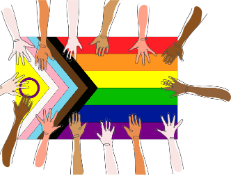 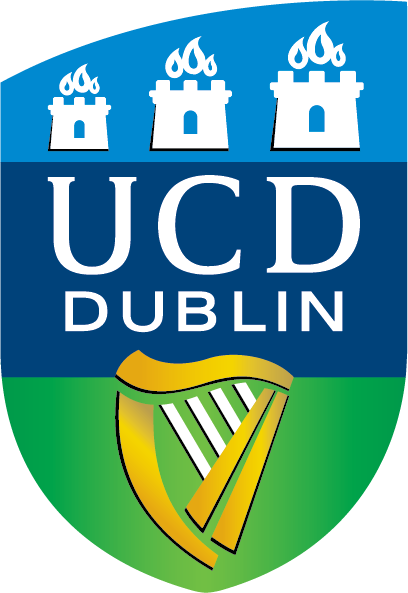 School / Unit title
Celebrating LGBTI+ Inclusion in UCD [College of XXXXXXX]
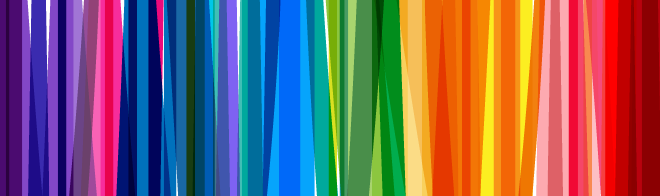